TEMA 5.3 Género y Cultura visual
¿Sexo / Género?
Hembra/ macho
Femenino/ masculino
TEMA 5.3 Género y Cultura visual
¿Sexo / Género?
categoría sexual: heterosexual, homosexual, bisexual, transexual, intersexual…
Gais, lesbiana, homosexual, transexual, hermafrodita..
Homofobia
TEMA 5.3 Género y Cultura visual
Diversidad sexual
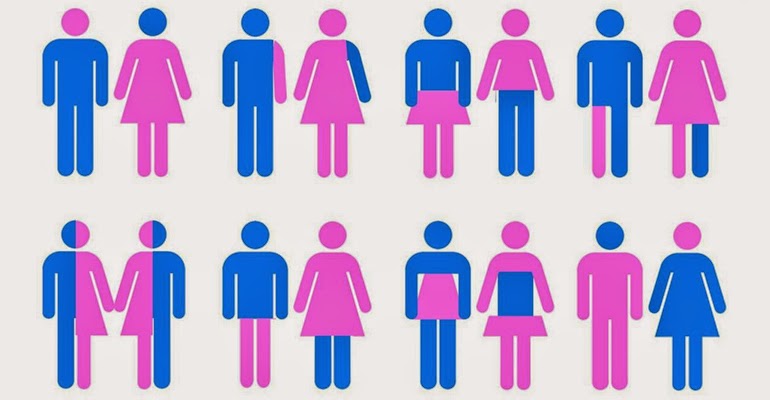 TEMA 5.3 Género y Cultura visual
Diversidad sexual
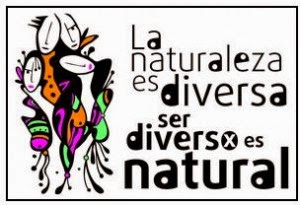 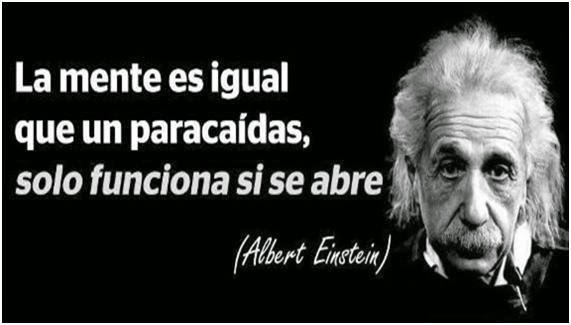 TEMA 5.3 Género y Cultura visual
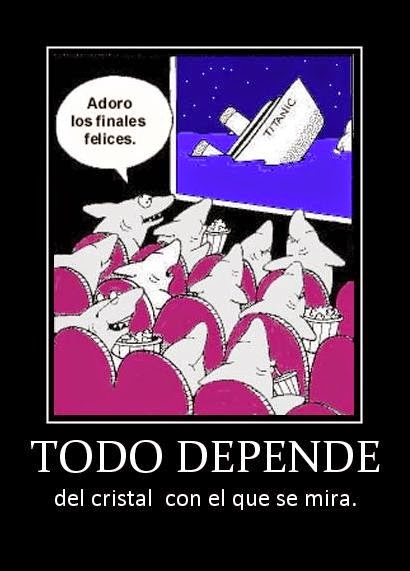 Diversidad sexual
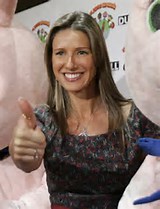 TEMA 5.3 Género y Cultura visual
Diversidad sexual
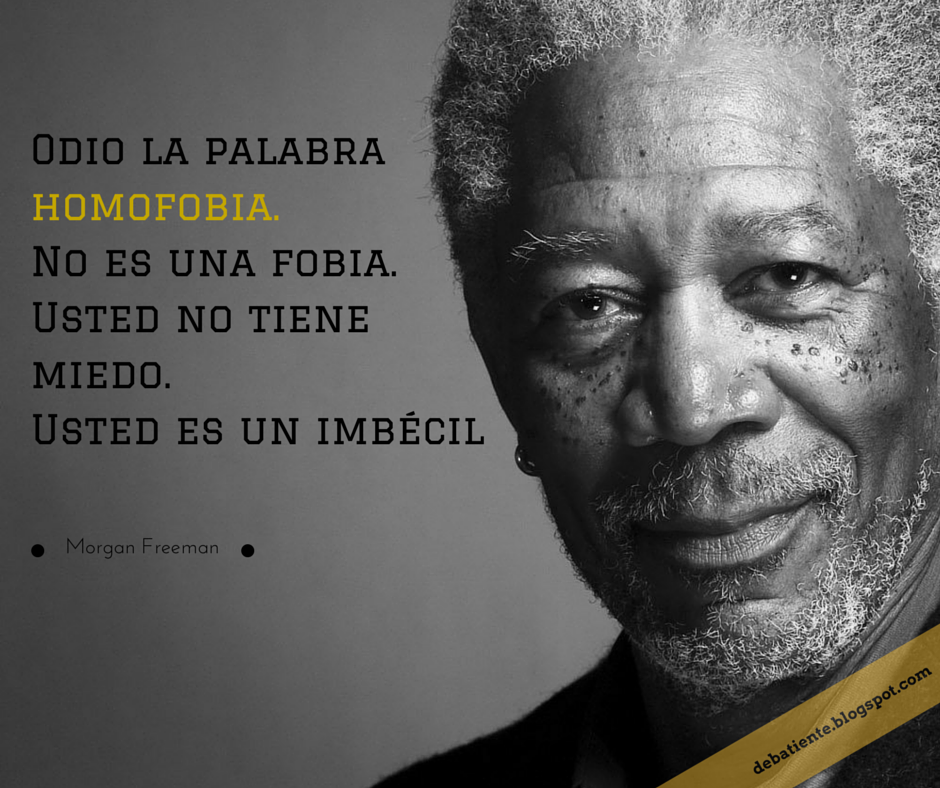 TEMA 5.3 Género y Cultura visual
Diversidad sexual:

       ¿  SOY NORMAL?
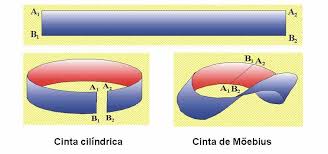 TEMA 5.3 Género y Cultura visual
El género es una construcción social basada en la repetición de acciones, una forma de utilizar el cuerpo, una relación con el lenguaje, una forma de uso del espacio, una forma de consumir y una forma de interrelacionarse.
TEMA 5.3 Género y Cultura visual
Autores entre otros:
Pateman (1995), El contrato sexual.
Griselda Pollock (1996) hace una Teoría crítica del arte y cultura visual.
Nawal al Saadawi: “La mujer y el sexo” (1972). Lo importante es la mente.
Ideología y aparatos ideológicos del estado. (1969) Althusser. :
Son prácticas ideológicas
Aparato religioso, educativo, familiar, jurídico, político, sindical, de información, culturales.
Tesis:
http://www.tdx.cat/bitstream/handle/10803/10721/VillaplanaRuiz;jsessionid=0BEB291B3497E68DE74965C69F4E2FDC.tdx2?sequence=1
TEMA 5.3 Género y Cultura visual
En 1791 Olimpia de Gouges redactó la “Declaración de Derechos de la Mujer y de
la ciudadana” 
(pero fue guillotinada dos años después al ser considerada una conspiradora que había abandonado las virtudes de su propio sexo.
TEMA 5.3 Género y Cultura visual
En 1949, Simone de Beauvoir había escrito su libro “El segundo sexo”, señalando que el hombre ha definido a la mujer como el lado oscuro de su ser, como complemento de menor valor. Acuñó allí la famosa frase “La mujer no nace, se hace”,
TEMA 5.3 Género y Cultura visual
Patriarcado

 Kathe Millet (1970) acuñó  la noción de “patriarcado”

1976, Madrid, primera manifestación “Mujer, lucha por tu liberación”
TEMA 5.3 Género y Cultura visual
Mujer-casa
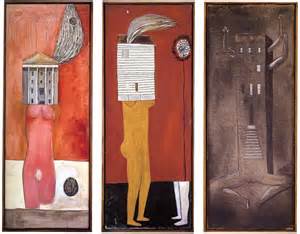 TEMA 5.3 Género y Cultura visual
Estudios de Género y cultura visual 1970-80 se plantea la necesidad de estudiar a las
 mujeres en relación con los 
hombres y con el sistema 
social en que están insertos, 
el cual genera desigualdades
 y jerarquías de género. Esto
 es lo que en la academia se
 llaman los Estudios de 
Género.
TEMA 5.3 Género y Cultura visual
Historicidad del concepto “género”
Los procesos sociales.
Movimientos feministas.
El desarrollo de las ideas en el plano intelectual, provenientes de distintas disciplinas de las ciencias sociales y las humanidades, donde fueron tomando fuerza aquellas ideas de libertad e igualdad, fundamentalmente a partir de la Revolución Francesa.
TEMA 5.3 Género y Cultura visual
Está ampliamente documentado que las relaciones de género y las definiciones de lo
femenino y lo masculino subordinan a las mujeres en la mayoría de las sociedades y
contextos culturales.

 El género es aprendido, no es “natural”, no se “nace” con él, se aprende.
TEMA 5.3 Género y Cultura visual
Interior scroll   Carolee Schneemann 1975
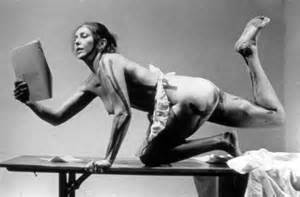 TEMA 5.3 Género y Cultura visual
Ives Klein      antropometrías
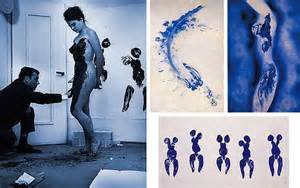 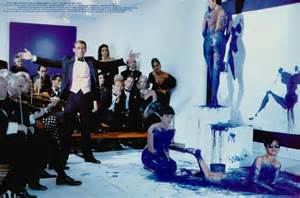 TEMA 5.3 Género y Cultura visual
La Declaración Universal de los Derechos Humanos, aprobada en 1948
en su artículo 1º señala: “Todos los seres humanos nacen libres e iguales en dignidad y derechos…”, y en el artículo 2: “Toda persona tiene todos los derechos y libertades proclamados en esta Declaración, sin distinción alguna de raza, color, sexo, idioma, religión, opinión política o de cualquier otra índole, origen nacional o social, posición económica, nacimiento o cualquier otra condición.”
TEMA 5.3 Género y Cultura visual
Equidad de género, declaración del Milenio (2000)
respeto de los derechos humanos…sin distinciones por motivo de raza, sexo, idioma o religión, y se comprometen a promover la igualdad entre los sexos y la autonomía de la mujer
TEMA 5.3 Género y Cultura visual
Artículo 153 de la Constitución se condena el maltrato.

.   Sigma Dos M. de Trabajo, 1999: 4,2% de las mujeres mayores de 18 años (650.000 entre 15.028.000) se declaran maltratadas.
12,4% “técnicamente” maltratadas (1.865.000 mujeres)
TEMA 5.3 Género y Cultura visual
Arte denuncia 1970 Ana Mendieta
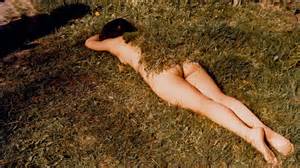 TEMA 5.3 Género y Cultura visual
Arte denuncia: Suzanne Lacy
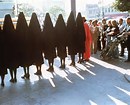 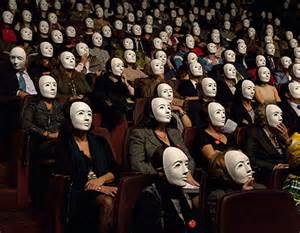 TEMA 5.3 Género y Cultura visual
Anuncios publicitarios de género:
http://www.youtube.com/watch?v=fJ8AIyxiuEI 
http://www.youtube.com/watch?v=Q8lxGGx0R04&feature=youtu.be
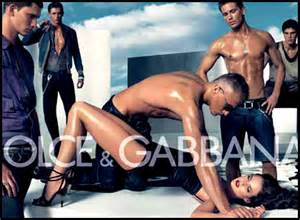 TEMA 5.3 Género y Cultura visual
Modos y pedagogías para abordar la identidad sexual en las aulas:

https://www.ted.com/talks/monica_lewinsky_the_price_of_shame 

http://www.fundaciontelefonica.com/conferencias/escuela-educacion-disruptiva-2015/pedagogias-queer-y-formas-de-abordar-la-identidad-sexual-en-el-aula/
TEMA 5.3 Género y Cultura visual
Modelo occidental predominante de identidades de género (el deber ser)


Mujer / Femenino                                            Hombre / Masculino


Roles o Papeles Definidos
Trabajo Reproductivo no remunerado              Trabajo Productivo  remunerado
“Dueña de casa”/ “Madre/esposa”
Ser para otros Objeto                                        Ser para sí  Sujeto Proveedor 
                                           Espacios Definidos 
Esfera del Cuidado                                             Esfera del Mercado
Esfera doméstica – privada                                Esfera pública
Naturaleza                                                          Cultura
                                                 Estereotipos 
Subjetiva Dependiente Pasiva,                           Objetivo Independiente , espectador 
                                                                             Activo/   ejecutor
TEMA 5.3 Género y Cultura visual
Práctica voluntaria individual: Recopilar una imagen (de anuncio, publicidad, libre,..) donde se plantee un “problema-pregunta” de género que consideres significativo para trabajar en el colegio.